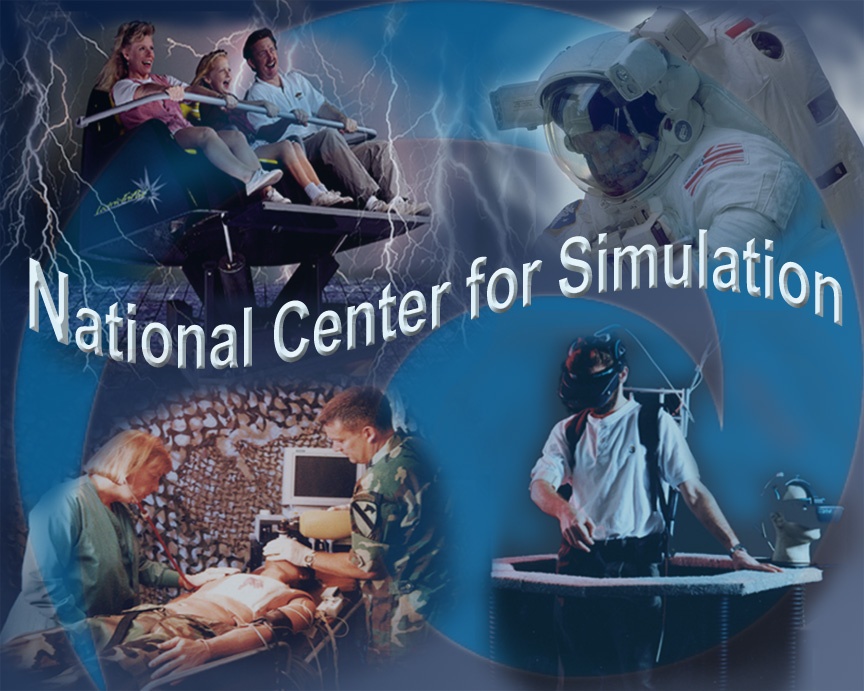 Technology Transfer/Insertion Support
Business & Economic Development Support
Simulation Technology Education/Awareness
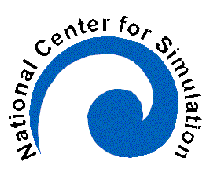 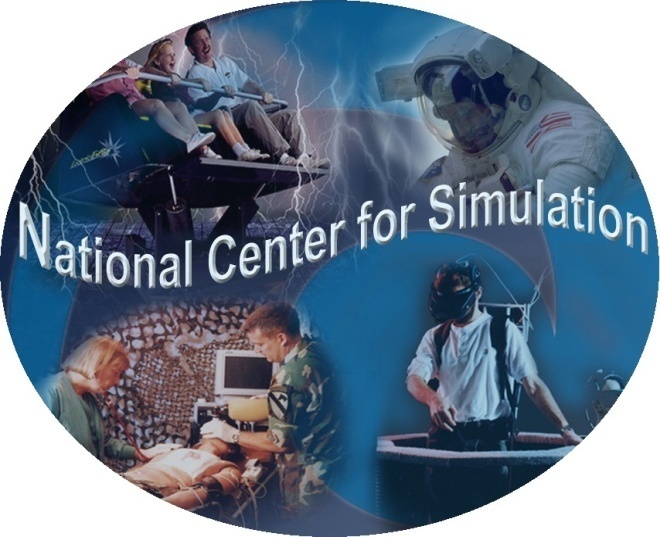 NCS Operates in 3 Primary Areas:
NCS is part of Team Orlando…
www.simulationinformation.com
Information Resource
Connector of Dots – Partnership Opportunities
Business Development Support
  Public Relations Support
  Funding Support Initiatives
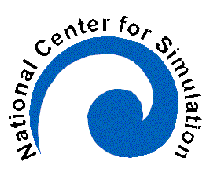 NCS Support Services
www.simulationinformation.com